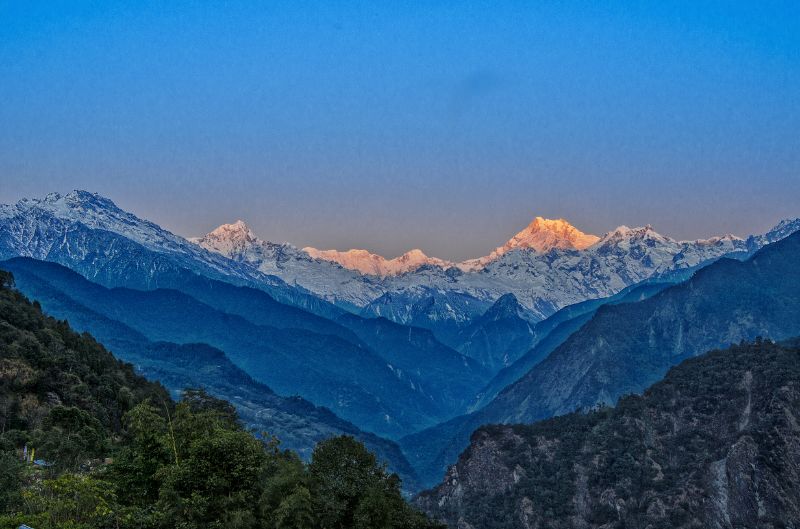 DRAFT AWP&B 
Mid Day Meal Scheme in SIKKim:
2014-15
SIKKIM
ANNUAL WORK PLAN & BUDGET
2020-21 
MID-DAY MEAL SCHEME
ADMINISTRATIVE HIERARCHY OF MDM SCHEME.
State Project Office (director)
 District Project Office (jt. Director]
 block Level (Asst. Director).
 School Level (HoIs).
NUMBER OF INSTITUTIONs COVERED UNDER MDM
Kitchen cum Store
Year-wise details of sanctioned:-
Details of Kitchen Devices: till 2019-20
ENTITLEMENT OF COOKING COST, 2019-20
Foodgrains allocation, lifted & Payment thereof: 2019-20
DISTRICT-WISE PERFORMANCE IN Primary. 2019-20
District-wise Performance in Up-Pry: 2019-20
Details of Central and State share received during:- 2019-20
NEW INITIATIVES:-
Payment of cooking cost & Honorarium to cook through RTGS to schools a/c. 
Sensitizing of MDM scheme at every level.
Centralized payment of FCI.
 Training of Cooks cum Helpers at district level by master cooks.
 Training to MIS coordinators at districts level to enhance the output
Best Practices:-
Many schools are growing organic vegetables from their school Nutrition Garden.
 
Schools in rural areas are serving organic vegetables in mid-day meal from the school’s nutrition garden.
Schools are developing Nutrition Garden in their school premises.

Eggs, Fruits & Meats are also being provided during mid-day meal in schools.
Frequent sensitization of hand wash by school teachers.
 Multi-tap facilities in schools are being provided by local agencies.
Time to time interaction with students representative about the quality of meals.
 Cooking agencies PTA/SMCs are actively involved in serving MDM in the schools.

Grievance Redressal Mechanism.

Involvement of mothers of children in supervision of cooking of mid-day meal.
State Contigency/Emergency Plan:
All officers, school heads, cooking agencies etc are being sensitized on safety measures viz:-
 Disaster Management.
 Combating fire incidents.
 First Aid applications.
 Immediate information.
 School heads are directed to seek immediate help from Block level officers, Fire Deptt, Police Station, Panchayats, PTA with their respective Phone/Mob. No. provided.
 Teaching & Non Teaching staff are sensitizing children on safety measures to deal any kinds of emergency situation.
Proposal for 
2020-21
Proposal for 2020-21
No. of Schools:
				Primary	: 485
				Upper Pry	: 383
   				Total	: 868 		

No. of Enrolment:
				Primary	:  27944
				Upper Pry	:  22039
				Total		:  49,983

No. of Cook cum Helpers:
				Primary/Upper Pry : 1891

REQUIREMENTOF FOODGRAINS			      
				598.01+707.46:1305.47MTs
		Working Days	: 214 Days
Proposal for central assistant [2020-21] Recurring.
Proposal for summer vacations
Summer vacation: 06 days.
Nos. of children:     Pry:31615
                          Up-Pry:24290
                           Total:-55905
Requirement of foodgrains: 40.83 MTs

Cooking cost          :Rs. 18.24 lakh
 Cost of foodgrains :Rs. 1.23 lakh
Transportation cost: Rs. 0.74 lakh
                    TOTAL: Rs. 20.21 lakh
PROBLEMS & ISSUES.
Honorarium of CCH needs to be increased from the present level of Rs. 1000/* to at least Rs.2000 per month.
 Central assistance for repair of kitchen sheds @1ok is very meagre due to hilly terrain and high cost of living which need to be revised.
 Existing transportation cost @182/- per quintal from FCI to schools is very meagre which needs to be enhanced at flat rate of 400/qtl atleast to deliver foodgrain to door to door of the schools as per the norms.
GLIMPSES OF BEST PRACTICESIN SIKKIM[mid-day meal]
NUTRITION GARDEN
Preparing nursery bed for Organic saplings by students at schools.
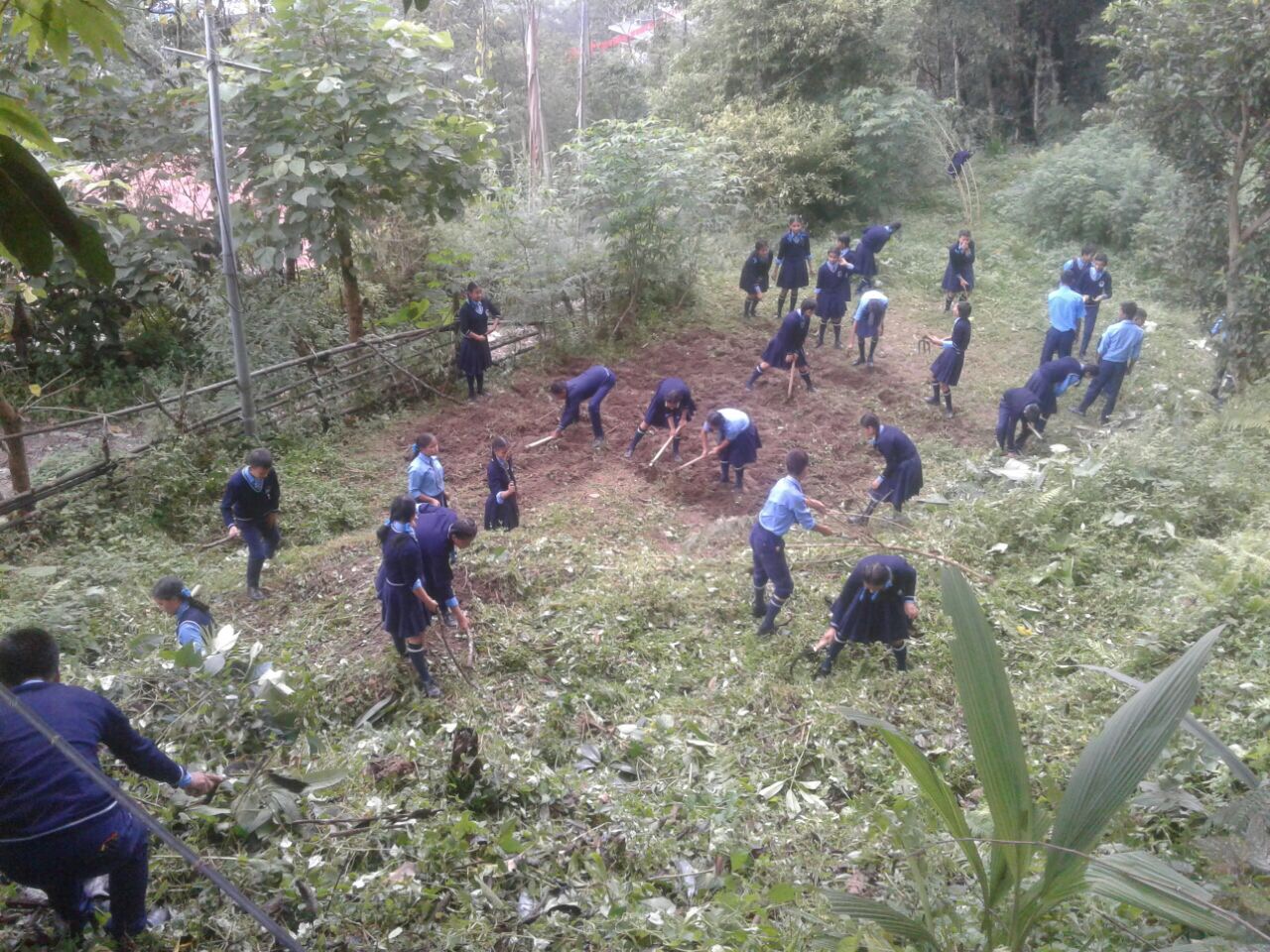 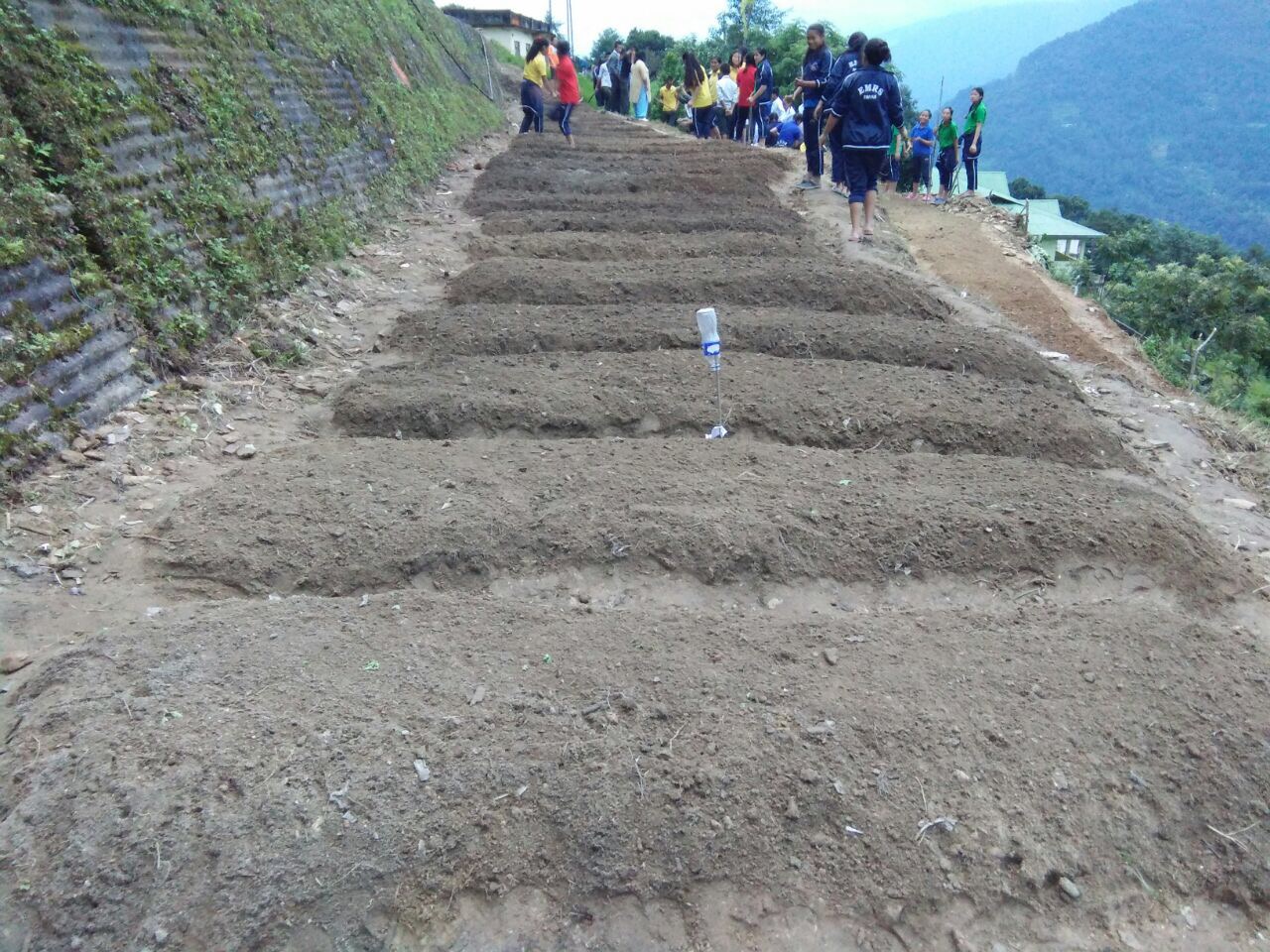 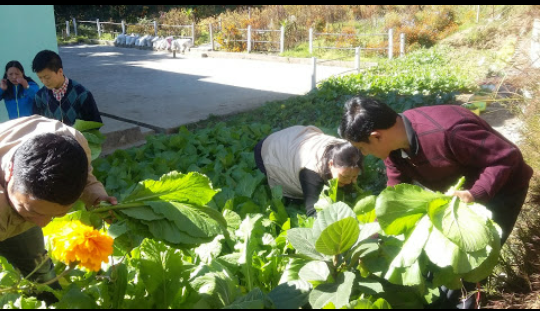 Harvesting from mdm nutrition garden
STUDENTS WITH GARDENING TOOLS
Students watering tomatoes in poly house
PREPARATION OF  COMPOST PIT
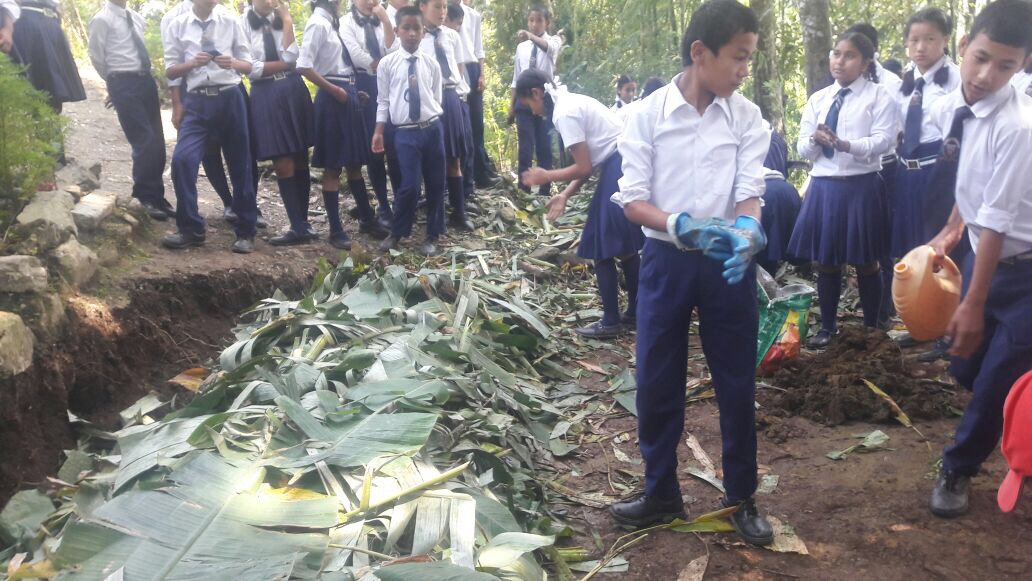 Serving eggs in MDM
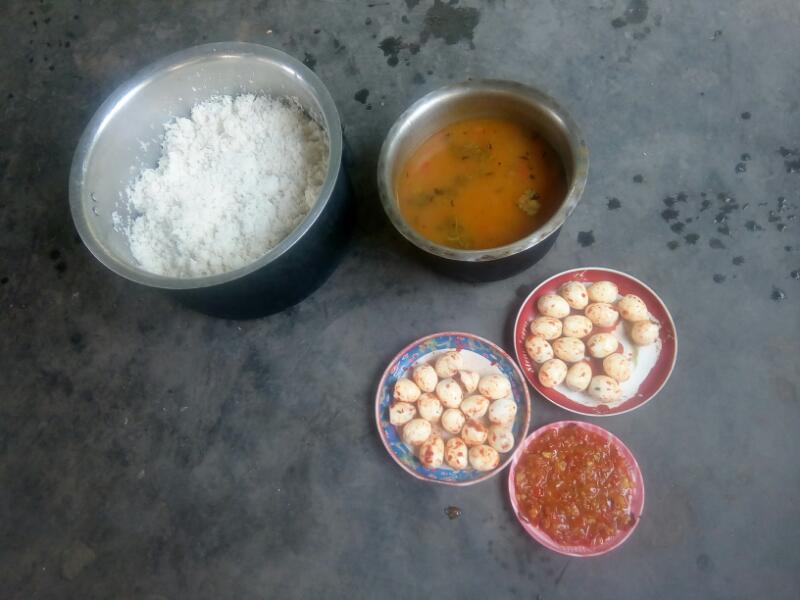 MULTI TAP FACILITIES
Kitchen cum Dining sponsored by Local]
Dining & kitchen of Maniram SS constructed by local agencies.
Stake holders
School Heads/MDM Tr.
Training at District level
Meeting with distt I/C
Quality checking of rice at FCI godown
MDM sensitization at District level
Teachers Involves in MDM
TRANING OF CCH. AT DISTRICT LEVEL.
Foodgrains distribution during lockdown period:- 17.3.2020 till 30.5.2020
Package of rice
Police on duty to maintain distance.
Distribution of rice by maintaing social distancing by parents.
THANK YOU